M11L6 – Scale Drawings
28-04-2023
Federal Entity | هيئة اتحادية
Learning Objective
• Use ratio reasoning to find actual lengths
and areas from a scale drawing and
reproduce a scale drawing at a different
scale.
2
Use Scale Drawings to Find Lengths
(Page 733)
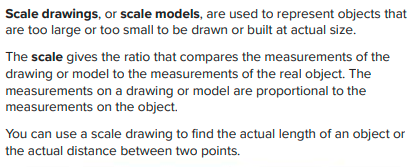 Main Headline
Body Copy
4
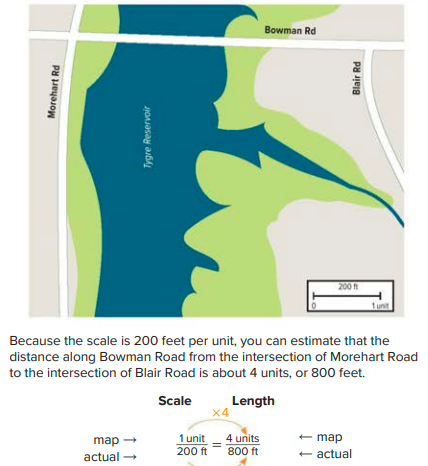 5
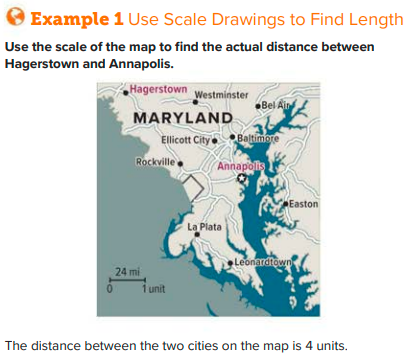 6
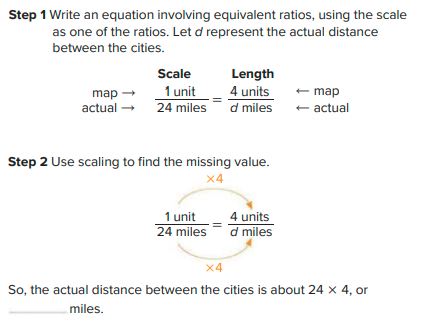 7
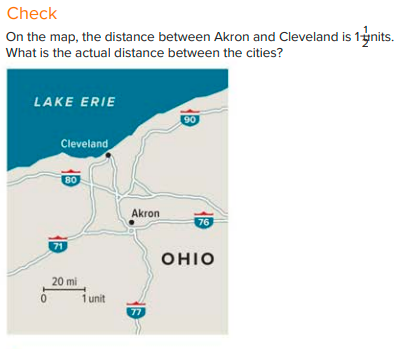 8
Use Scale Drawings to Find Area
(Page 736)
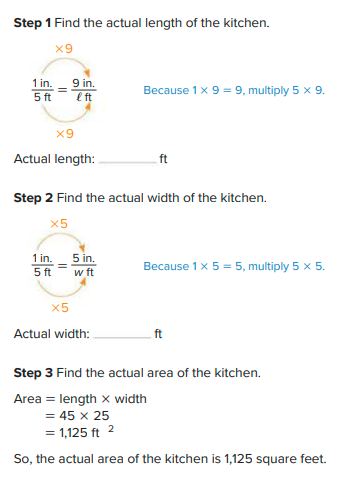 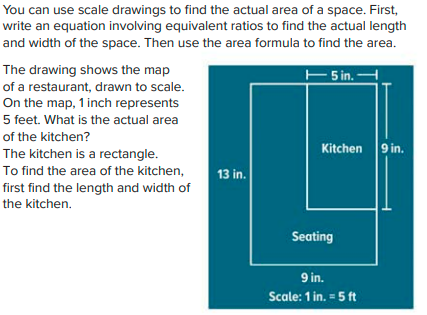 Main Headline
Body Copy
10
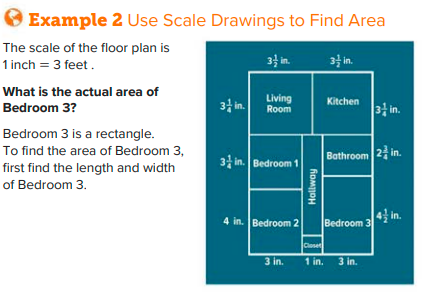 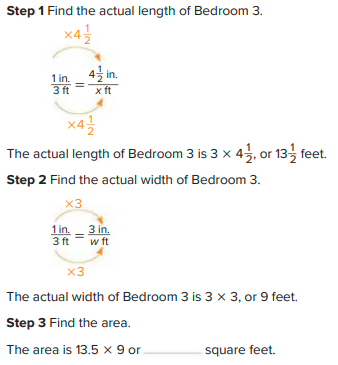 11
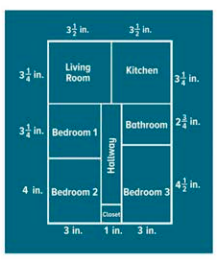 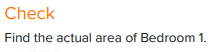 12
Reproduce Scale Drawings
(Page 738)
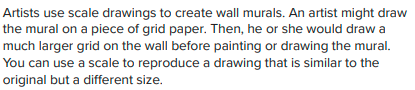 Main Headline
Body Copy
14
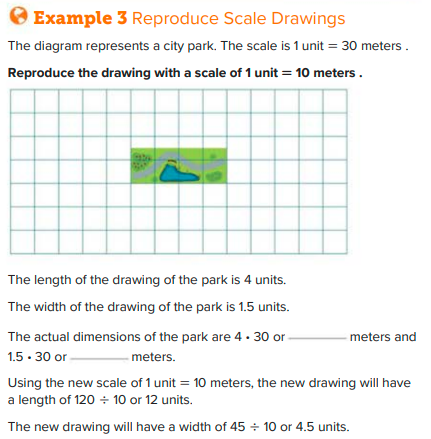 15
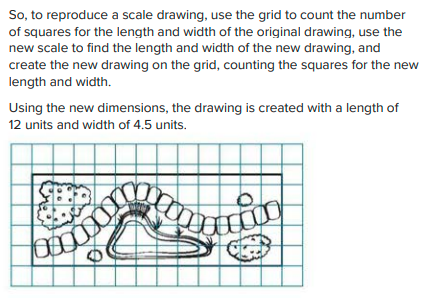 16
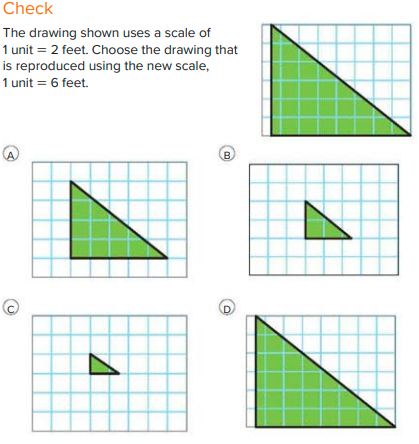 17
Check
(Page 741)
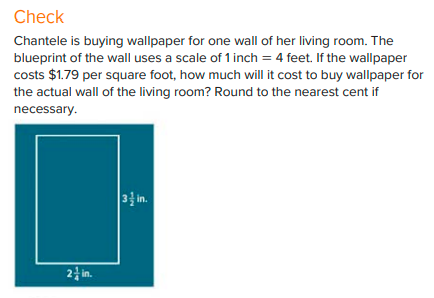 Main Headline
Body Copy
19
Find Scale Factor
(Page 742)
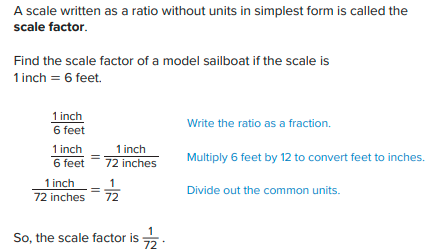 NOTE:
1 feet = 12 inches
Body Copy
21
Practice
(Page 744)
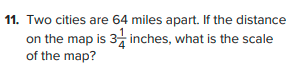 Main Headline
Body Copy
23
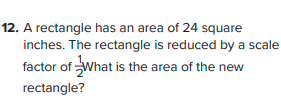 24
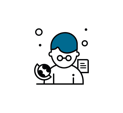 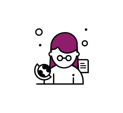 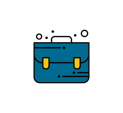 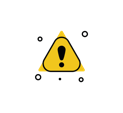 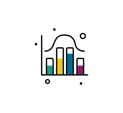 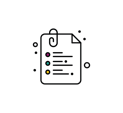 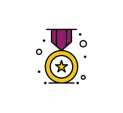 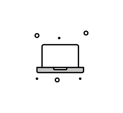 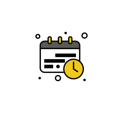 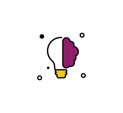 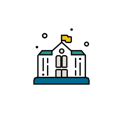 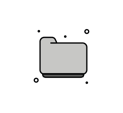 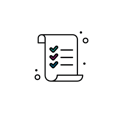 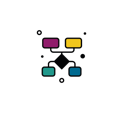 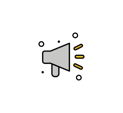 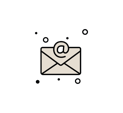 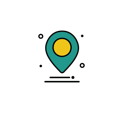 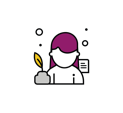 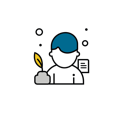 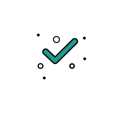 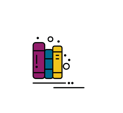 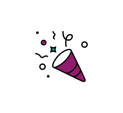 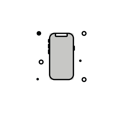 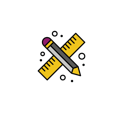 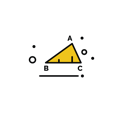 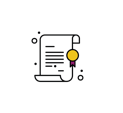 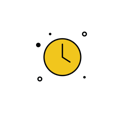 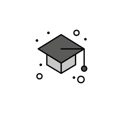 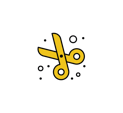 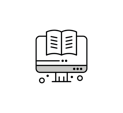 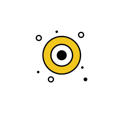 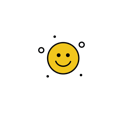 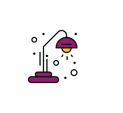 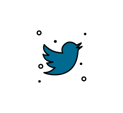 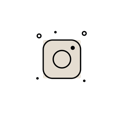 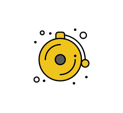 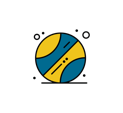 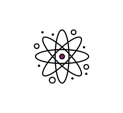 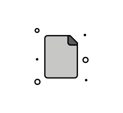 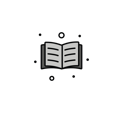 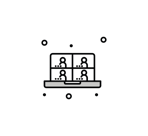 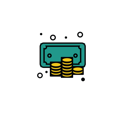 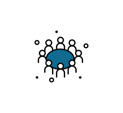 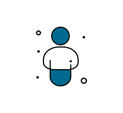 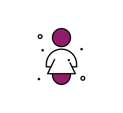 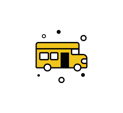 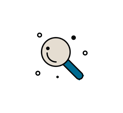 25
Follow us
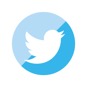 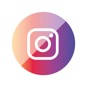 ese.ae
Ese_ae